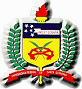 Universidade Federal de Santa Catarina
Centro Tecnológico
Departamento de Informática e Estatística
Virtual Private Network – VPN com Certificado Digital
Prof. João Bosco Mangueira Sobral
Virtual Private Network
[Speaker Notes: É simplesmente uma conexão segura em uma rede pública (Schneier2001).
VPN é um túnel de comunicação privado e seguro entre dois ou mais dispositivos através de uma rede pública (por exemplo: Internet)
VPN é a implementação de uma rede de computadores utilizando a infra-estrutura existente na Internet para interconexão dos diversos computadores.
Para: acesso remoto, conexão de lans, conexão de computadores numa intranet (rnp)]
Virtual Private Network
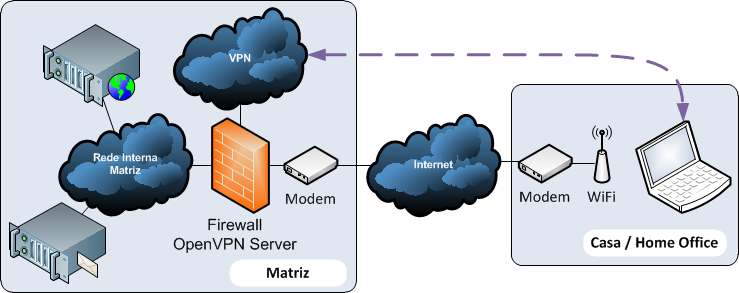 Na Prática ...
X.509
Biblioteca OpenSSL
OpenVPN
Open source
OpenSSL
Segurança SSL/TLS
Interface de rede virtual TUN/TAP
[Speaker Notes: X.509 – PKI - centralizado
Permite ca externa (arquivos e testes).
Utiliza biblioteca OpenSSL para cifragem, autenticação, certificados, HMAC.
Compressão LZO.
Modo chave estática, modo ssl/tls (certificados digitais).
Para fazer tunelamento (encapsular pacotes ip dentro de outros): TUN/TAP e ssl.
Plataformas: Linux, Windows 2000/XP and higher, OpenBSD, FreeBSD, NetBSD, Mac OS X, and Solaris 
Suporte DHCP dinâmico.
Smart cards...
Não é compatível com IPSec, PPTP, L2TP.
TCP e UDP
Canal de dados e de controle.
Peers conectam, trocam certificados digitais, autenticação, negociação TLS, troca de chaves de sessões temporárias, passagem de dados.]
Interface de rede virtual TUN/TAP
TUN Universal Driver.
É um dispositivo de rede ponto-a-ponto virtual.
O driver TUN foi projetado como suporte de baixo nível de kernel, para tunelamento IP.
Interface de rede virtual TUN/TAP
TAP Universal Driver.
É um dispositivo de rede Ethernet.
O driver TAP foi projetado como suporte de baixo nível de kernel, para tunelamento Ethernet virtual.
Interface de rede virtual TUN/TAP
Propósito:
   O principal propósito do driver TUN/TAP é o tunelamento.
Interface de rede virtual TUN/TAP
Como o driver TUN/TAP trabalha ?
   
   Um dispositivo de rede virtual pode ser visto como um simples ponto-a-ponto dispositivo ou um dispositivo Ethernet,  ...
Interface de rede virtual TUN/TAP
... ... o qual ao invés de receber pacotes de um meio físico, recebe esses de um programa de usuário, ... ...
Interface de rede virtual TUN/TAP
... ... e ao invés de enviar pacotes via um meio físico, envia esses para um programa de usuário.
Interface de rede virtual TUN/TAP
Qual é a diferença entre TUN driver e TAP driver ?
   TUN trabalha com pacotes IP.
   TAP trabalha como frames (quadros)    Ethernet.
Usando VPN
Open VPN sobre Windows
Open VPN sobre Linux
VPN sem segurança.
VPN com segurança:
     - VPN com chave simétrica
     - VPN com chave assimétrica
OpenVPN
Como configurar o OpenVPN com múltiplos clientes. 

Cada um utilizando seu próprio certificado gerado através do OpenSSL.
Passos
Criação da autoridade certificadora (AC)
Requisição e emissão dos certificados digitais
Geração dos parâmetros Diffie-Hellman
Instalação e configuração da VPN
Execução e teste da VPN
Criação da AC
Edição do arquivo openssl.cnf(Ver modelo de arquivo openssl.cnf à parte)
Modelo do arquivo openssl.cnf
Assumindo que já se tem o OpenSSL instalado. Você pode alterar ou até mesmo usar o seu próprio openssl.cnf, mas estou fornecendo este pra deixar tudo bem mais explicado. Geralmente este arquivo encontra-se em:  /etc/ssl/openssl.cnf
[Speaker Notes: Fazer algumas alterações como: diretório de trabalho, caminho para chave privada e certificado digital da CA...]
Certificado da AC e sua chave privada
Geração da chave privada e do certificado da AC
openssl req –new –x509 –keyout ca.key –out ca.crt –days 3650
Requisição e emissão dos certificados digitais
Requisição do certificado do servidor VPN:             (aqui chamado office)#openssl req –new –keyout office.key –out office.csr

Emissão do certificado do servidor VPN
openssl ca –out office.crt –in office.csr
[Speaker Notes: Senha de proteção para chave, geração da requisição, geração do certificado pela CA (assina, solicita senha da chave da CA).
Idem para casa]
Certificados de clientes
Certificado do cliente (um para cada cliente): # openssl req -nodes -new -keyout    home.key –out home.csr    # openssl ca -out home.crt -in home.csr
Parâmetros Diffie Hellman
Criação dos parâmetros
#openssl dhparam –out dh1024.pem 1024
[Speaker Notes: Geração parâmetros públicos para Diffie-Hellman]
Instalação e Configuração VPN
Biblioteca OpenSSL e módulo TUN/TAP devem estar instalados
Instalação OpenVPN (já feita)
Arquivos de configuração
office.conf  (servidor VPN)    (ver modelo de arquivo servidor VPN)
home.conf  (cliente VPN)    (ver modelo de arquivo cliente VPN)
[Speaker Notes: Requisitos: OpenSSL e TUN/TAP.
Instalação por tarball: ./configure, make, make install.
Criar dois (um para cada peer) arquivos de configuração: onde você coloca endereços do túnel, portas, indica os certificados, as chaves (opções de OpenVPN).]
Office.conf
É o arquivo de configuração do servidor. 

Este arquivo deve ficar localizado em /etc/openvpn. 

Lembrando que no servidor devemos ter os certificados da unidade certificadora, do servidor e as chaves públicas dos clientes.
Office.conf
port 443 #modifiquei a porta padrão do openvpnproto tcpdev tunca pmg.crt #certificado da unidade certificadoracert xx.crt #chave pública do clientekey xx.key #chave privada do clientedh dh1024.pem
Cont.
client-config-dir ccd #criar o diretório "ccd" dentro de /etc/openvpnroute 10.0.1.0 255.255.255.0server 10.0.1.0 255.255.255.0ifconfig-pool-persist ipp.txtkeepalive 10 120comp-lzopersist-keypersist-tunstatus openvpn-status.logverb 3
Modelo do arquivo cliente.conf
Em qual das máquinas vai este arquivo? Claro que é na máquina cliente, no diretório /etc/openvpn. Lembrando que no cliente devemos ter a chave pública da unidade certificadora, do servidor e as chaves pública e privada do próprio cliente.
home.conf
dev tun0proto tcpremote 111.111.111.11 443 #endereço IP do servidornobindpersist-keypersist-tunca xx.crt #certificado do órgão certificadorcert xx.crt #certificado público do cliente key xx.key #chave privada do clientecomp-lzoverb 3
Iniciando o OpenVPN
Com essas configurações podemos iniciar o openvpn e sair conectando os clientes.
 
Os endereços IP podem ser atribuí­dos dinamicamente.
   #openvpn –config      /etc/openvpn/servidor.conf --daemon
Execução e Teste da VPN
Inicialização da VPN
#modprobe tun
#openvpn --config office.cnf
#openvpn --config home.cnf
[Speaker Notes: Modprobe para carregar módulo tun.
Testes com ping e programa que envia uma string e recebe de volta.
Com VPN, td cifrado, mas executando normalmente, texto plano.]
Testando a VPN
Teste da VPN 
Ifconfig
Ping
Sniffer
Teste ifconfig
# ifconfig tun0 
      tun0 Link encap:Point-to-Point Protocolinet addr:10.0.0.2 P-t-P:10.0.0.1 Mask:255.255.255.255 UP POINTOPOINT RUNNING NOARP MULTICAST MTU:1255 Metric:1 RX  packets:1383257 errors:0 dropped:0 overruns:0 frame:0 TX packets:1144968 errors:0 dropped:0 overruns:0 carrier:0 collisions:0 txqueuelen:10 RX bytes:82865921 (79.0 Mb) TX bytes:383951667 (366.1 Mb) Ok! Se aparecer algo assim, sua VPN, está de pé!!!
Teste com Ping
Teste pingando de uma ponta à outra: # ping 10.0.0.1PING 10.0.0.1 (10.0.0.1) 56(84) bytes of data.64 bytes from 10.0.0.1: icmp_seq=1 ttl=63 time=11.9 ms64 bytes from 10.0.0.1: icmp_seq=2 ttl=63 time=6.09 ms64 bytes from 10.0.0.1: icmp_seq=3 ttl=63 time=5.93 ms64 bytes from 10.0.0.1: icmp_seq=4 ttl=63 time=8.15 ms64 bytes from 10.0.0.1: icmp_seq=5 ttl=63 time=6.19 ms Se aparecer algo assim, sua VPN já esta funcionando.
Teste da VPN
Tem-se uma VPN com OpenVPN e seu cliente quer uma prova de que seu tráfego está realmente sendo criptografado.

Como eu faço para realmente mostrar que o tráfego está sendo criptografado?
Teste de VPN
Um das formas é verificar a troca das chaves.

Podemos ver pelo /var/log/syslog, pois caso não estivesse acontecendo o túnel não seria fechado.
Usando um sniffer
Através do Ethereal mostre a ele que houve a troca das chaves.
Usando o Ethereal
www.linuxnarede.com.br/artigos/fullnews.php?id=171
Usando tcpdump
Pode-se usar o tcpdump para leitura do tráfego e também o iptraf:http://www.onlamp.com/lpt/a/5280http://www.onlamp.com/lpt/a/1294Você vai encontrar instruções de como ler o tráfego criptografado com o tcpdump.
Conclusão
Podemos concluir que o OpenVPN é um excelente software para interligar dois ou mais pontos com segurança através da internet.
Conclusão
Com ele não é necessário deixar portas de SSH abertas em seu firewall. 

Quem necessitar de acesso remoto pode receber um certificado e, com o OpenVPN, pode acessar os serviços da rede da empresa como se estivesse localmente.
Referências
OpenVPN: http://openvpn.net/
OpenSSL: http://www.openssl.org/
Sniffer APS: http://www.swrtec.de/swrtec/clinux/aps.php
http://www.rnp.br/newsgen/9811/vpn.html
http://www.vivaolinux.com.br/artigo/VPN-em-Linux-com-OpenVPN/
Easy-rsa
Outra alternativa é utilizar o easy-rsa(recomendado para quando for necessário gerar vários certificados).

https://help.ubuntu.com/10.04/serverguide/openvpn.html
Easy-rsa
Este é um pequeno pacote de gerenciamento de chaves RSA (RSA key management package), baseado sobre a ferramenta de linha de comando OpenSSL, que pode ser encontrado no sub-diretório easy-rsa da distribuição OpenVPN.